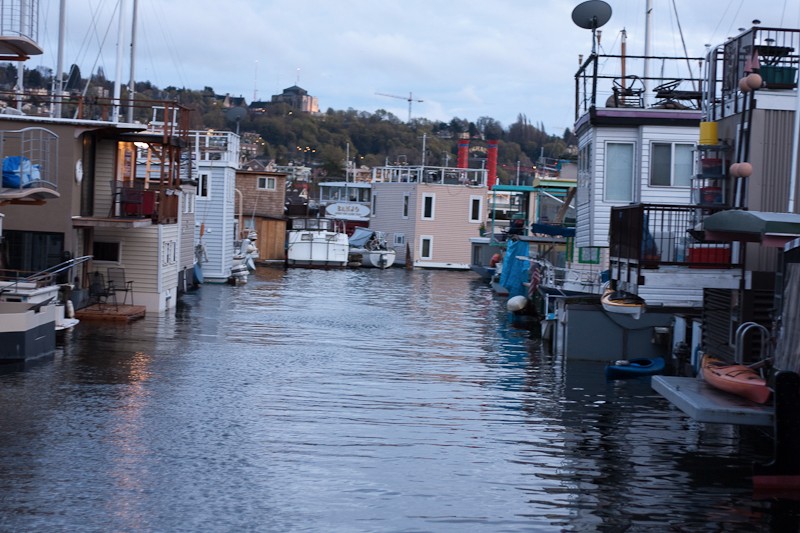 Class 11:
Mining Pools and Attacks
Cryptocurrency Café
UVa cs4501 Spring 2015
David Evans
Plan for Today
PointCoin Update
Mining Pools
Attacks and Vulnerabilities
1
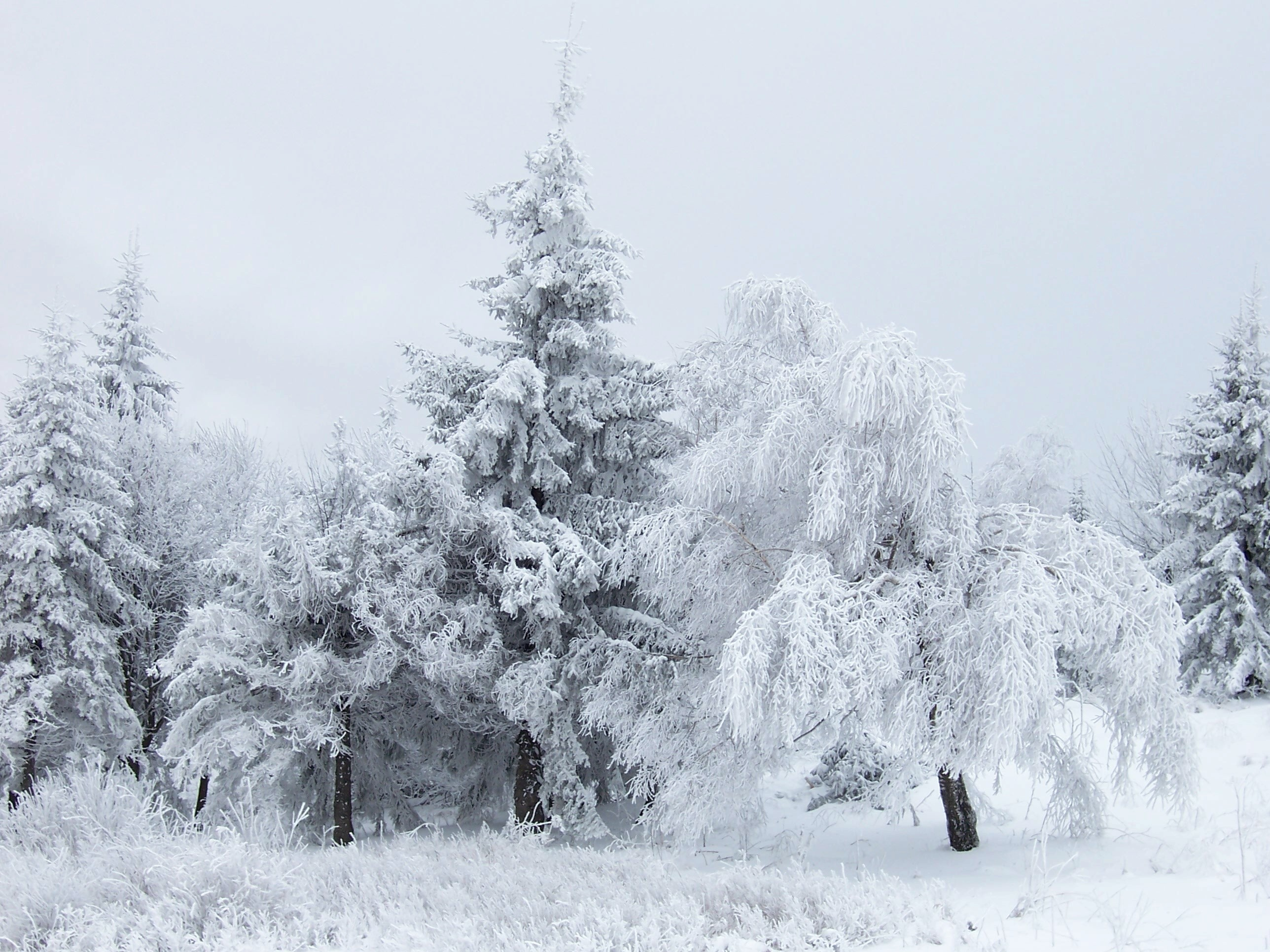 Snow Day!
2
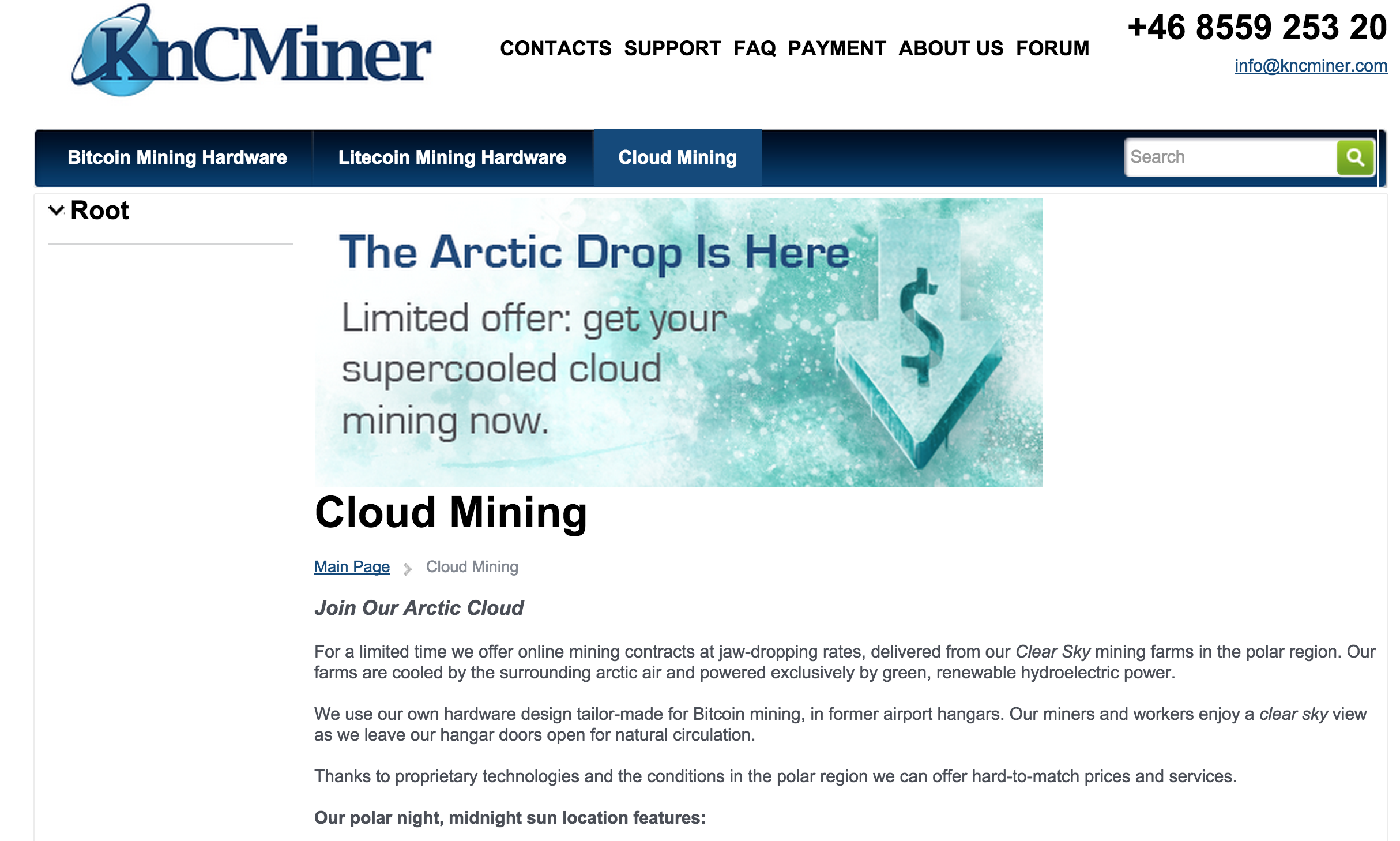 3
Is this gambling or a “good/bad” investment?
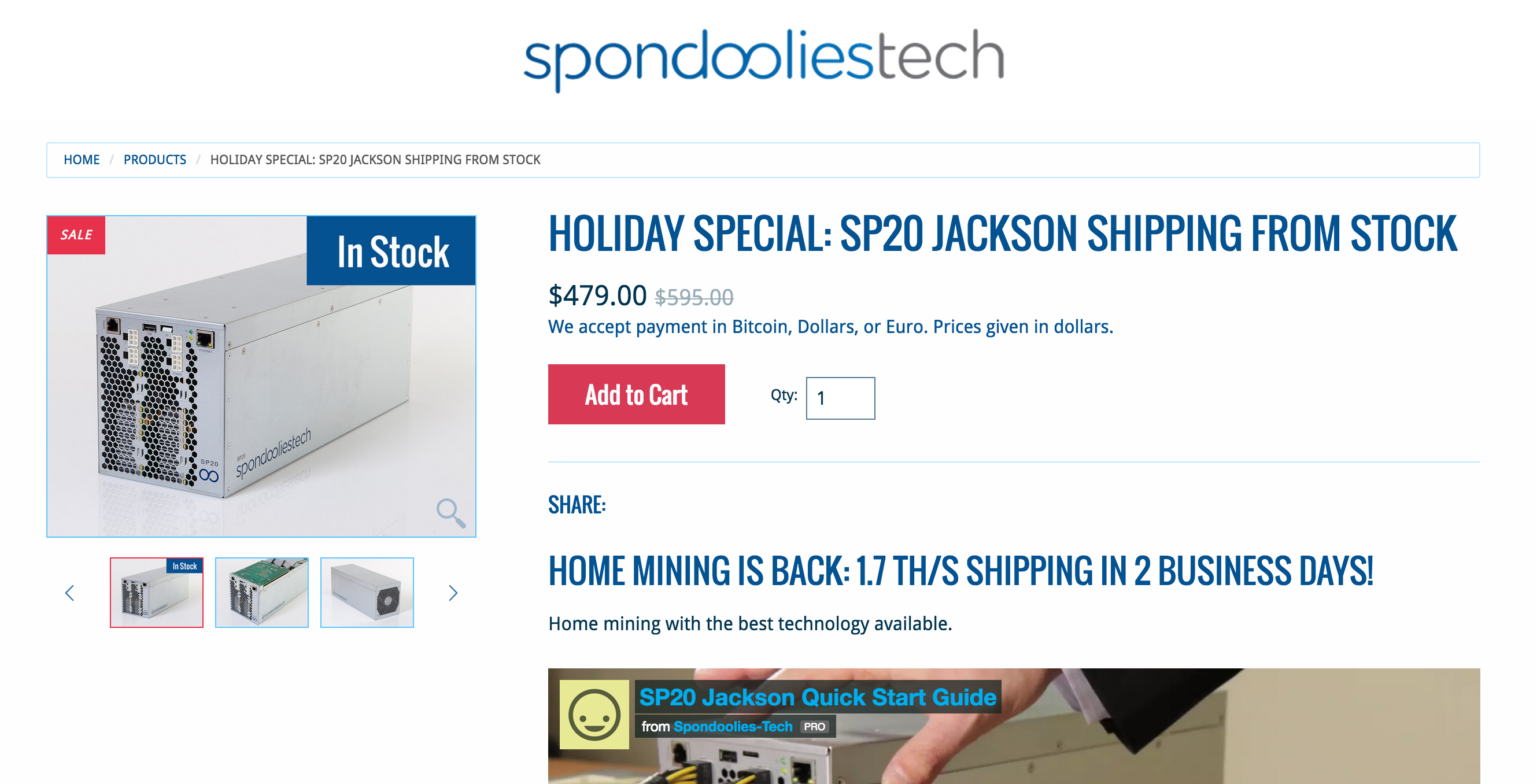 4
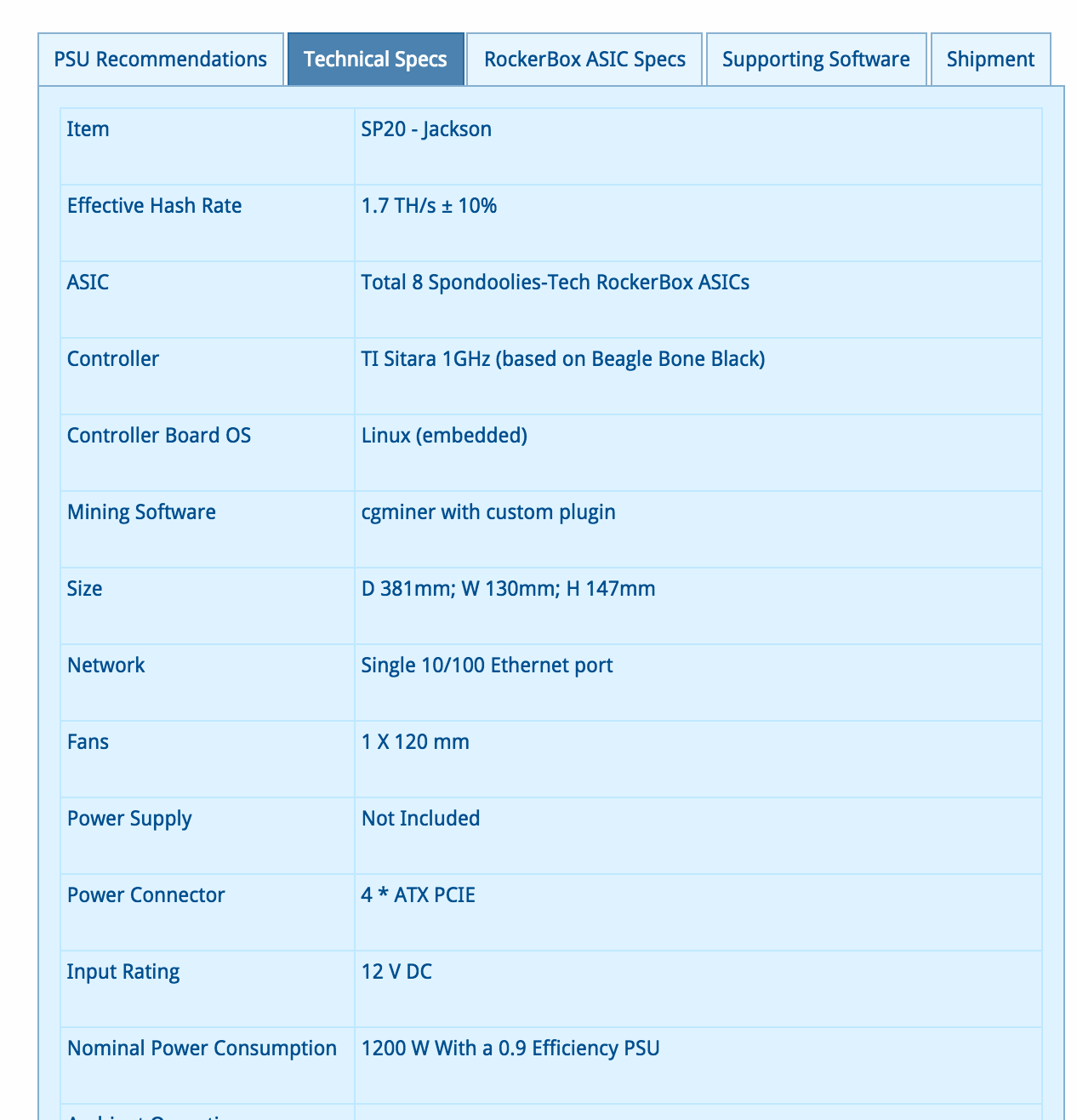 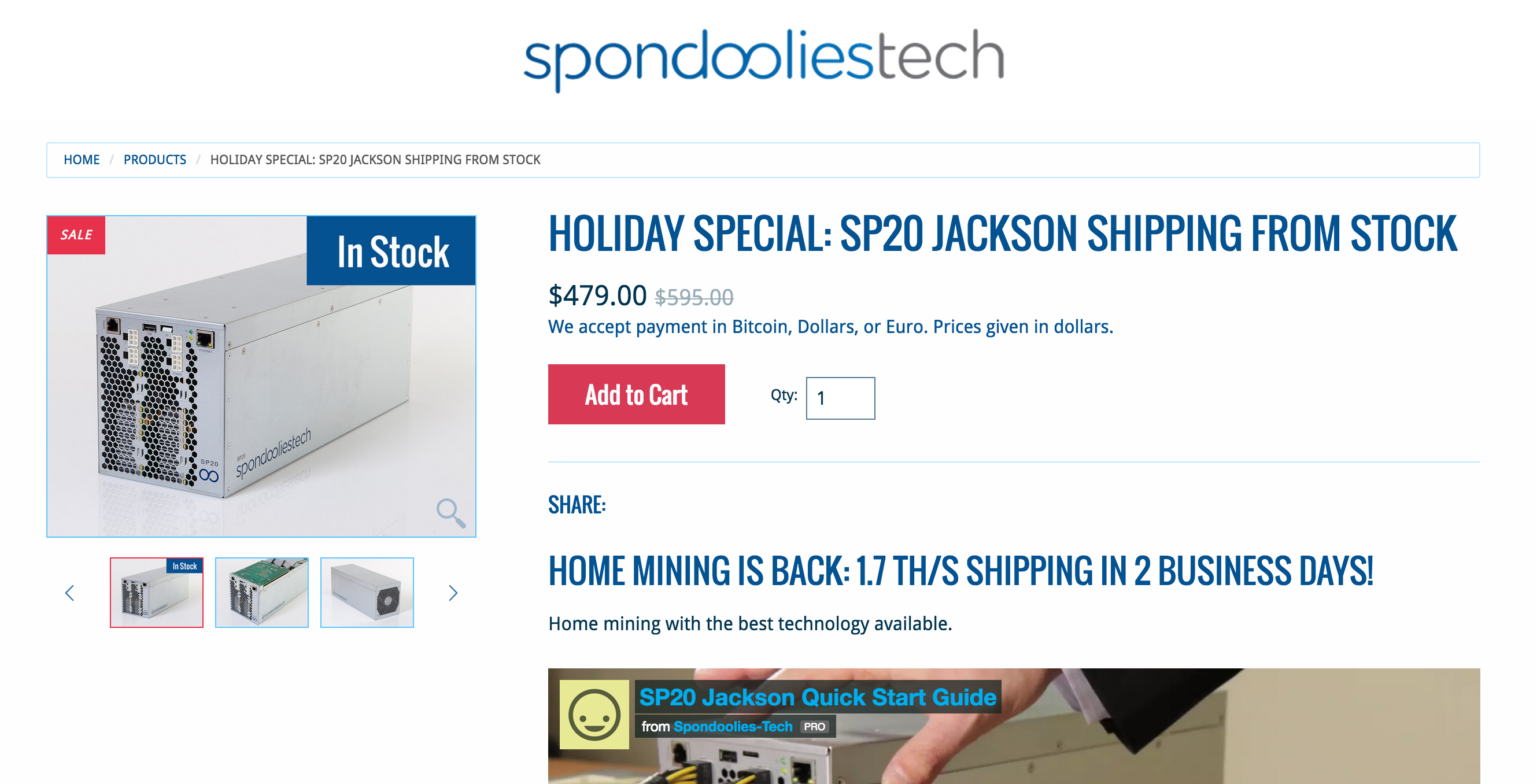 5
Expected Revenues (?)
Model

Cost: US$ 479
1.7 TH/s
BTC: US$ 240
Difficulty: (today)
>>> expected_hashes # at current difficulty
1.9093455768686638e+20
>>> expected_hashes / (1.7 * 10**12)
112314445.6981567 # expected seconds to find block
>>> _ / (60 * 60 * 24)
1299.935714099036 # days to find block
>>> block_value = 240 * 25
>>> earnings_per_year = block_value * (365.25 / 1300)
>>> earnings_per_year
1685.769230769231
6
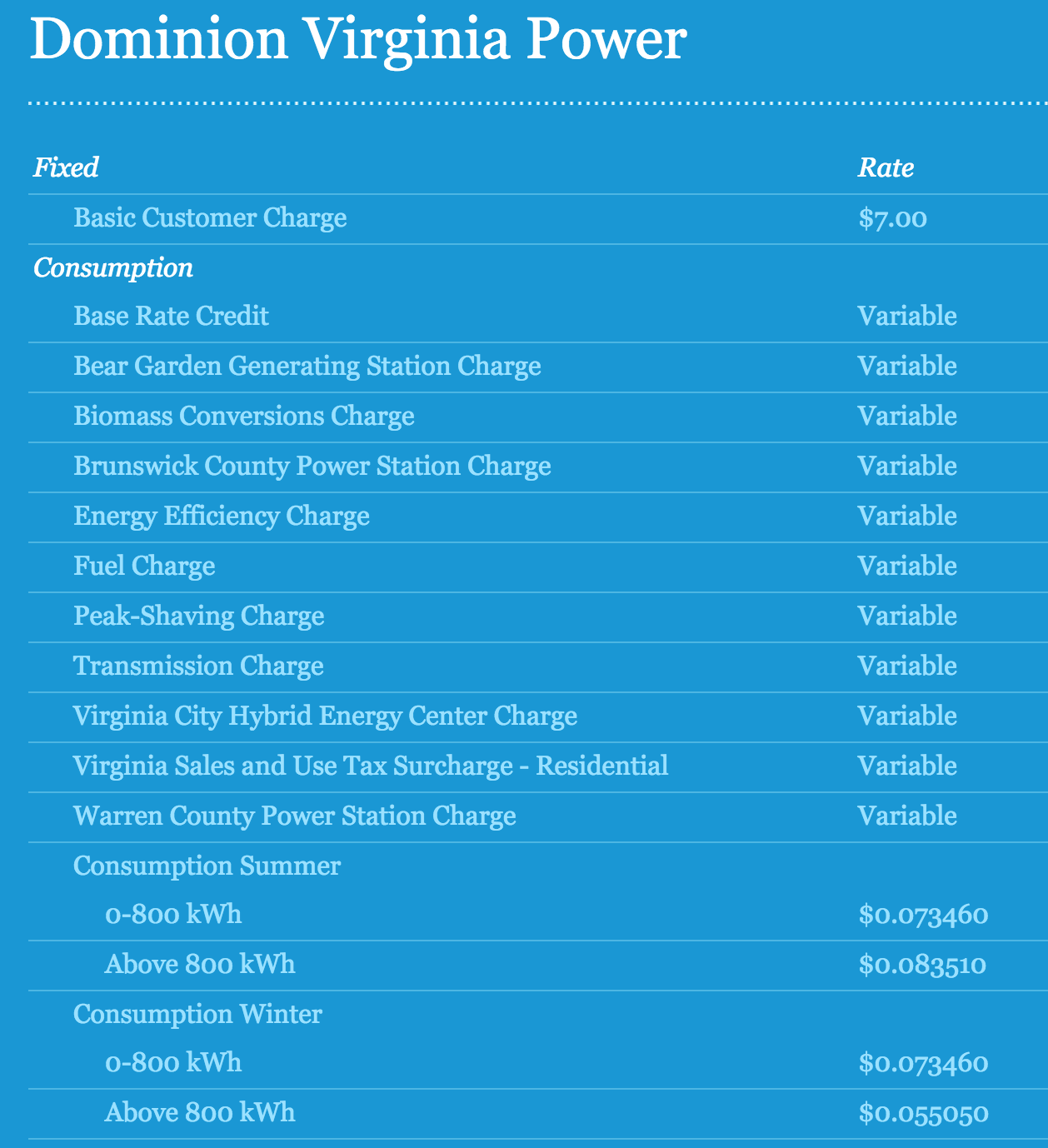 Operating Cost
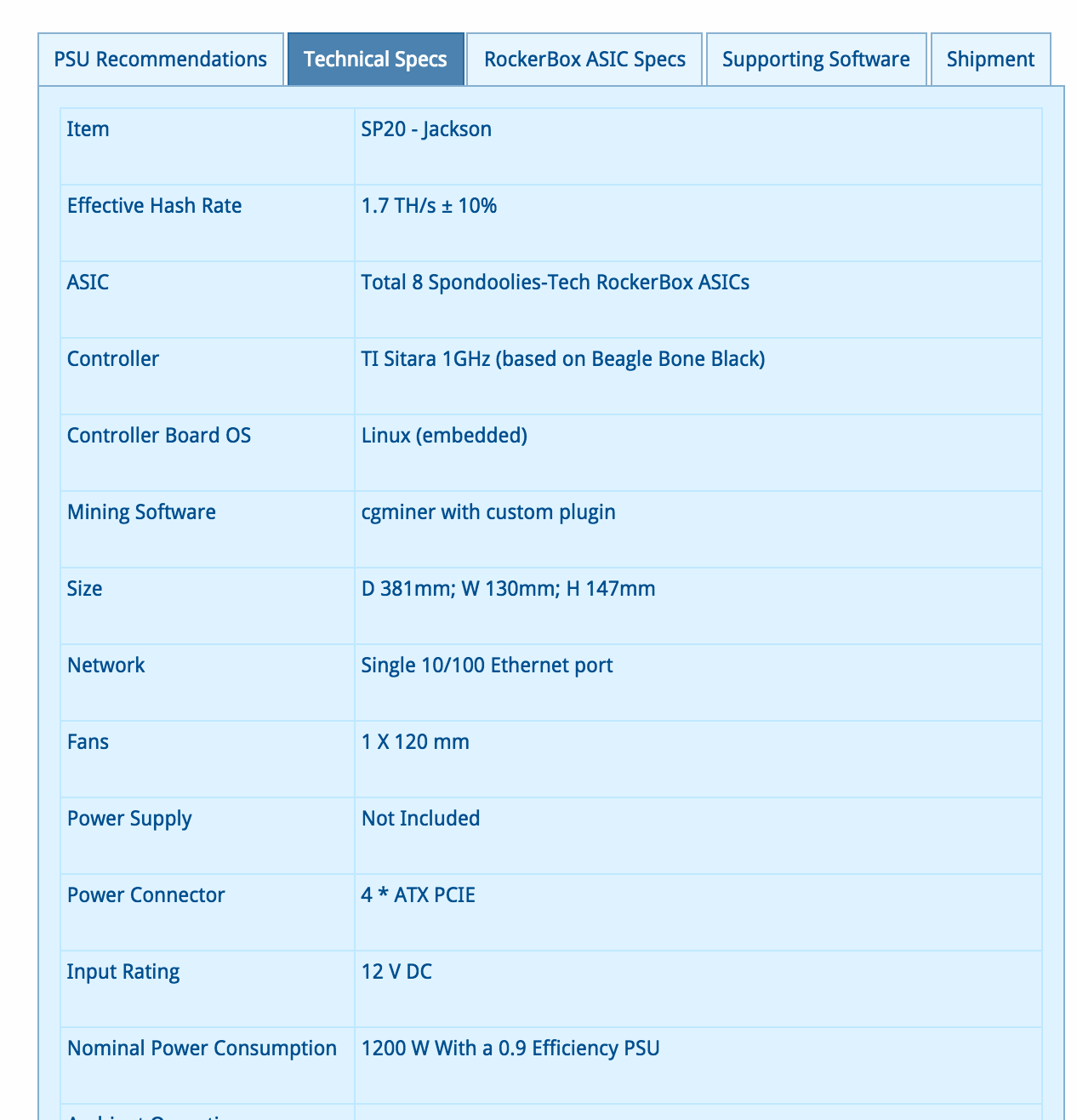 7
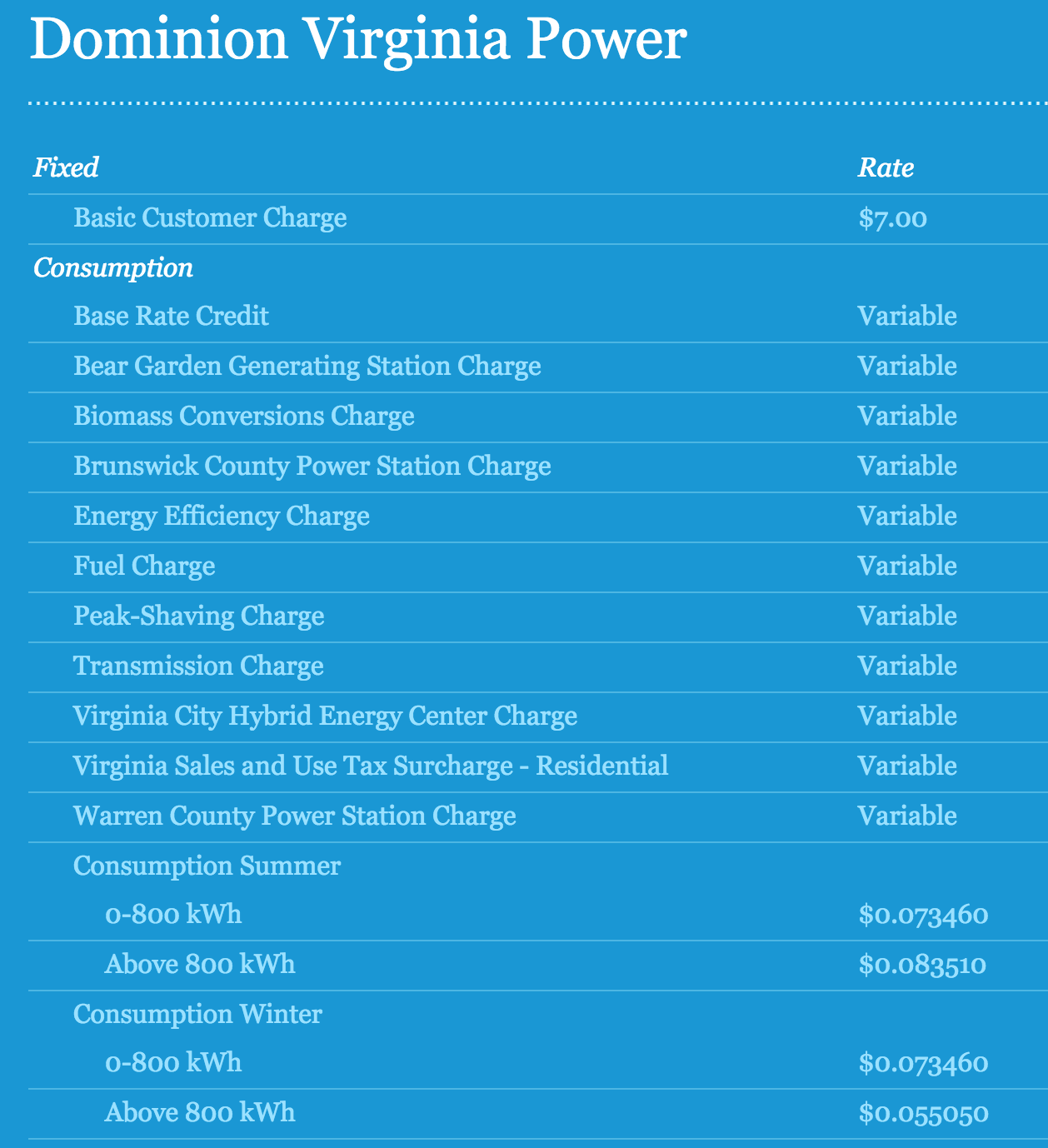 Operating Profit
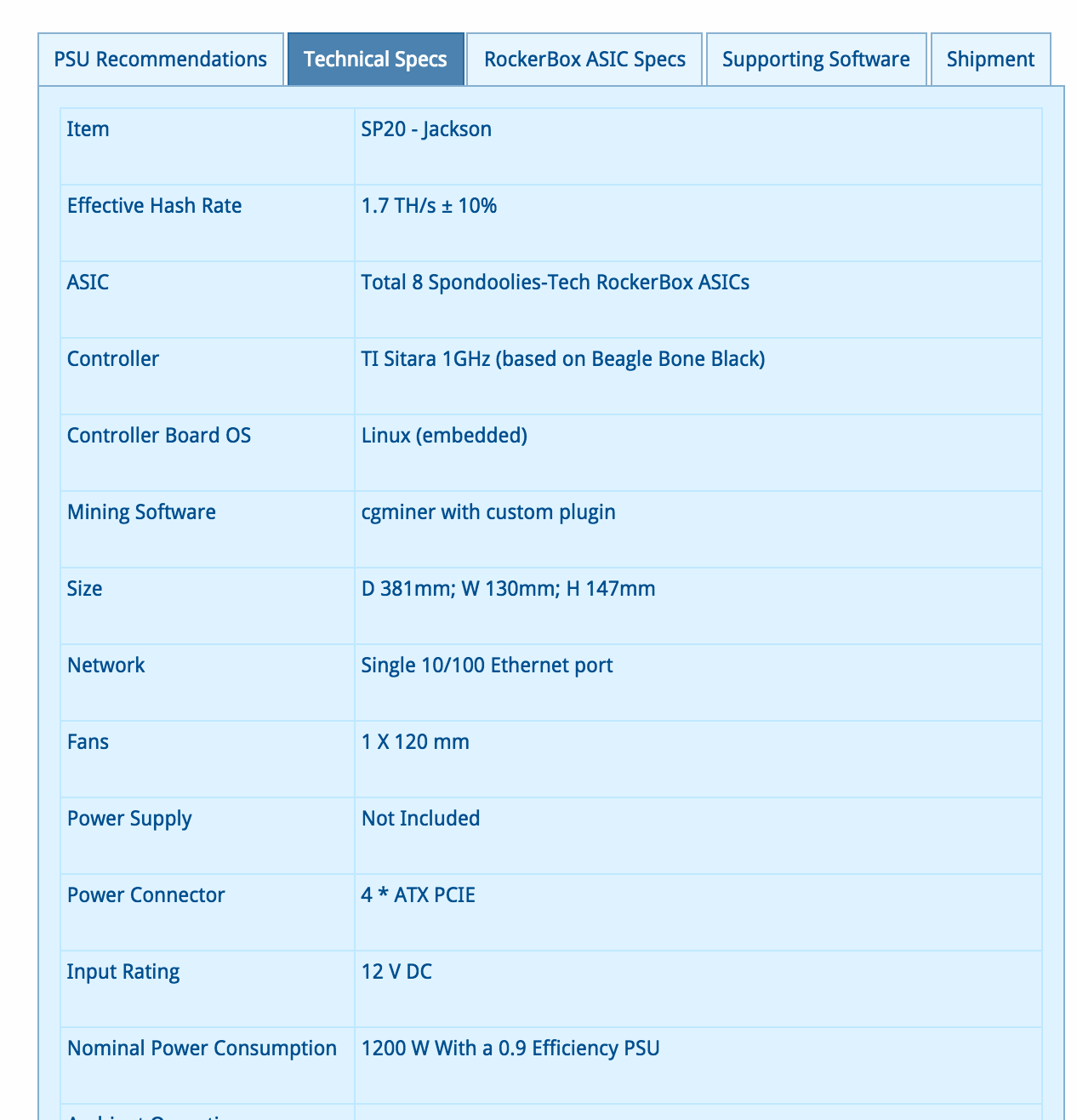 >>> kWh = 0.07
>>> hours_per_year = 24 * 365.25
>>> electricity_cost = (1.2 * kWh) * hours_per_year
>>> electricity_cost
736.344 # US $ per year
>>> profit_per_year = earnings_per_year - electricity_cost
949.4252307692309
8
Easy Money?
9
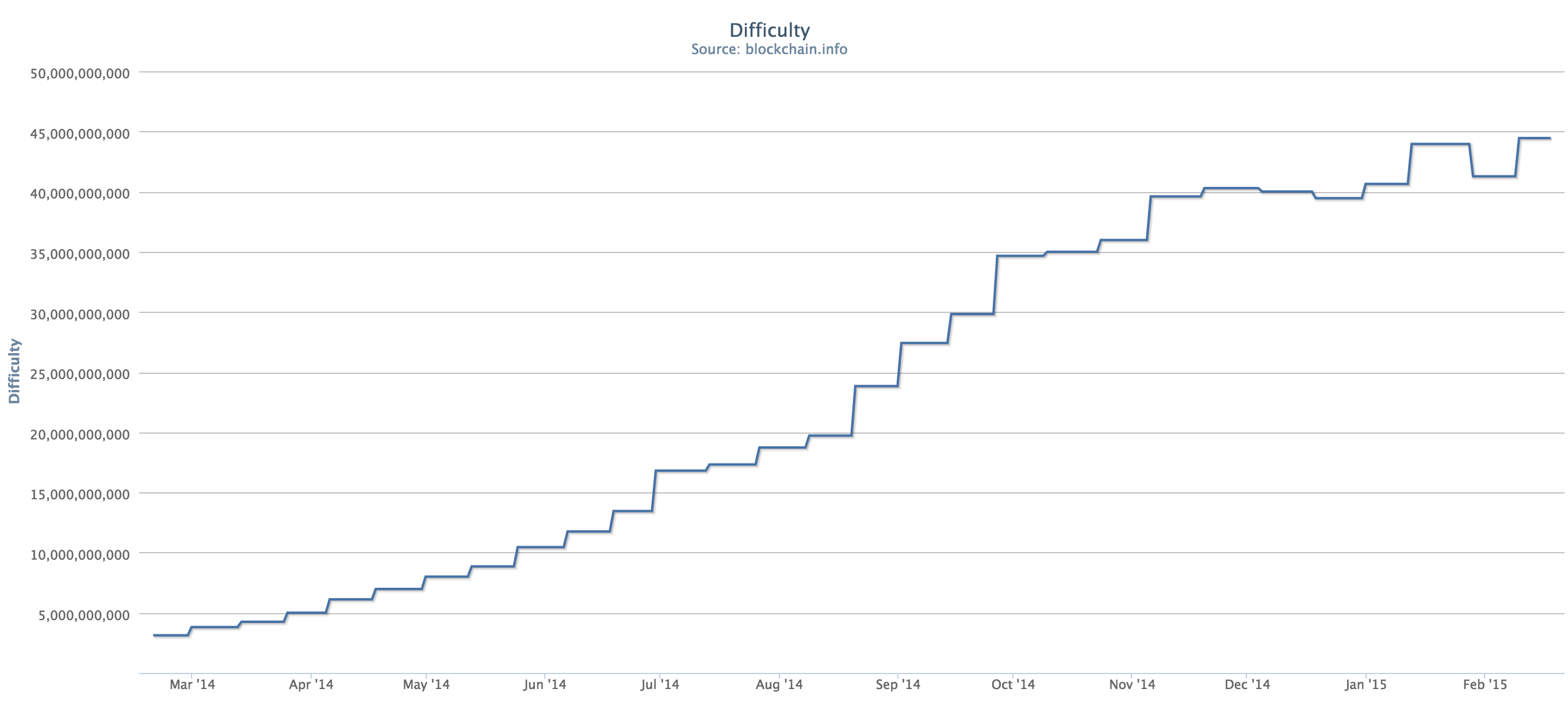 March 2014
10
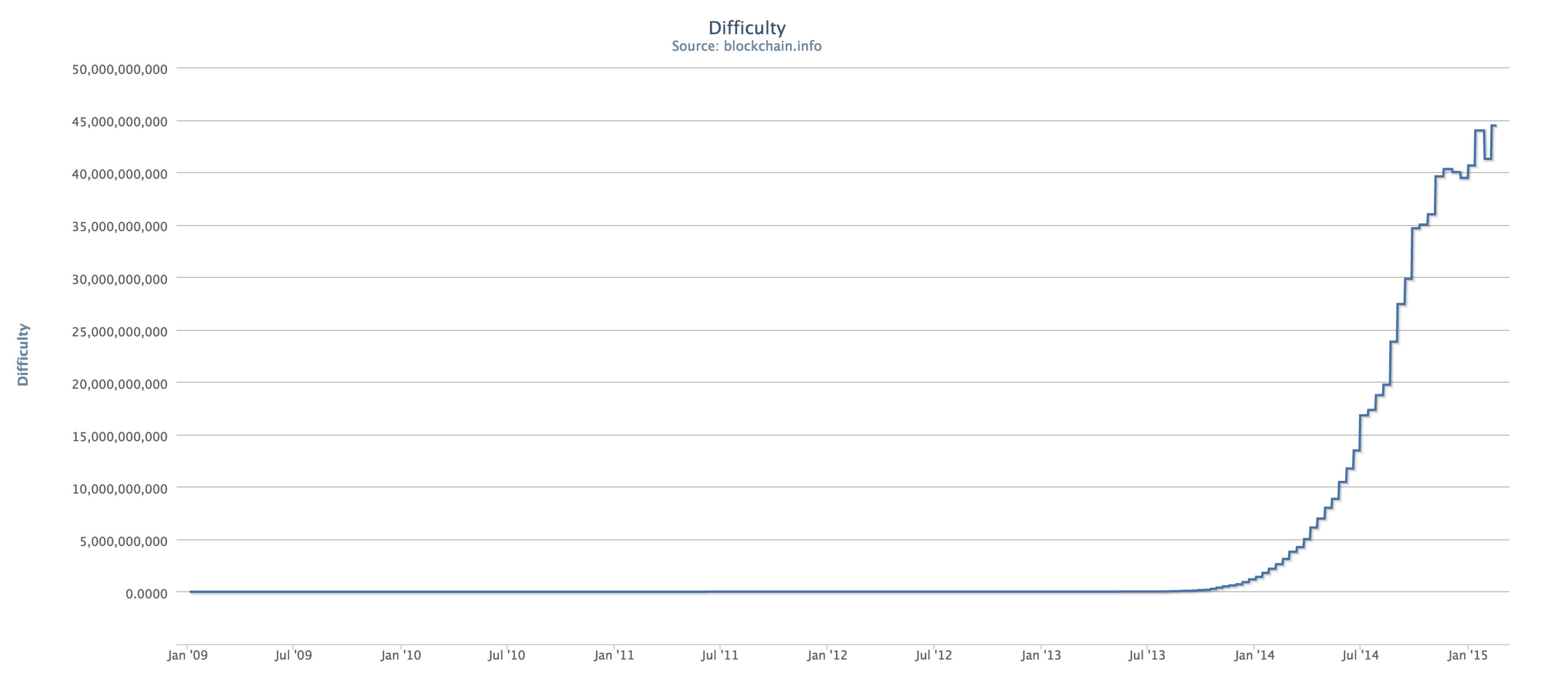 11
# this is a very low assumption - over past year, average rate was 0.35
rate_of_difficulty = 0.05

def guess_difficulty(month):
     return difficulty * ((1 + rate_of_difficulty) ** month)

def expected_revenue(month):
    success_probability = find_target(guess_difficulty(month)) / 2**256 
    return block_value * hashes_in_month * success_probability

def cumulative_income(months):
    income = 0.0
    month = 0
    while month < months:
        income += expected_income(month)
        month += 1
    return income
12
>> cumulative_income(1)
79.12571644571238
>>> cumulative_income(12)
571.0928818228372
>>> cumulative_income(24)
562.7786595271843
>>> cumulative_income(17)
619.9072133191279
13
Block Value
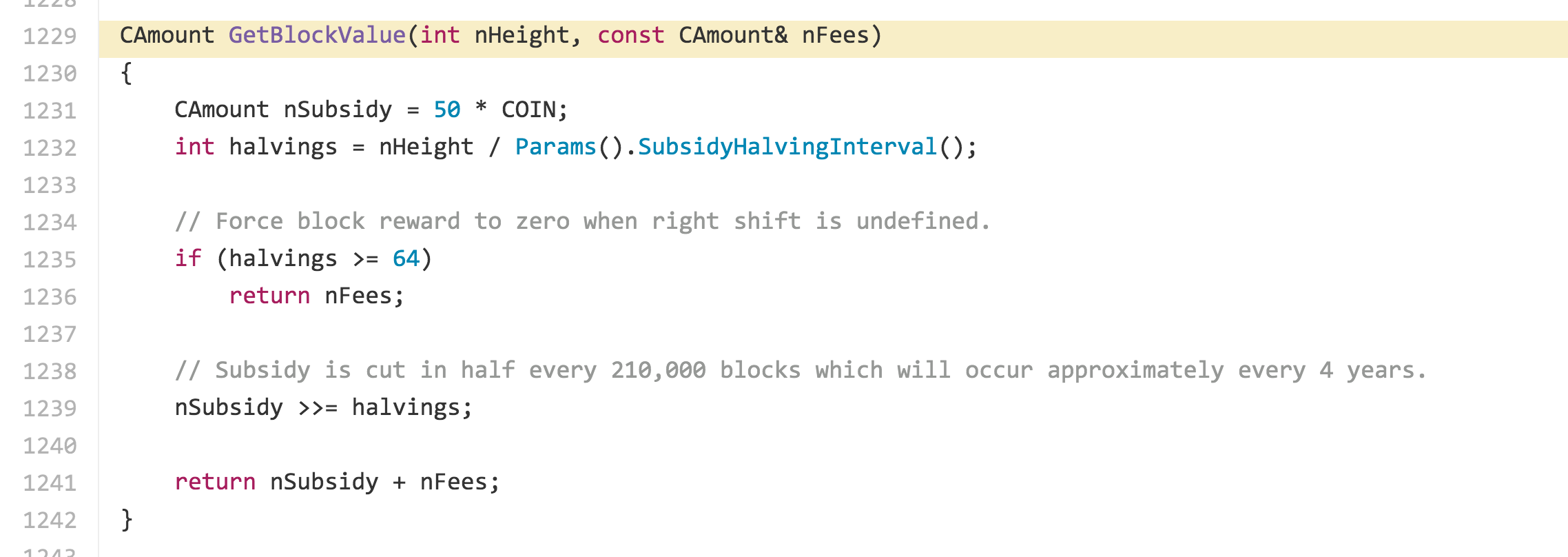 14
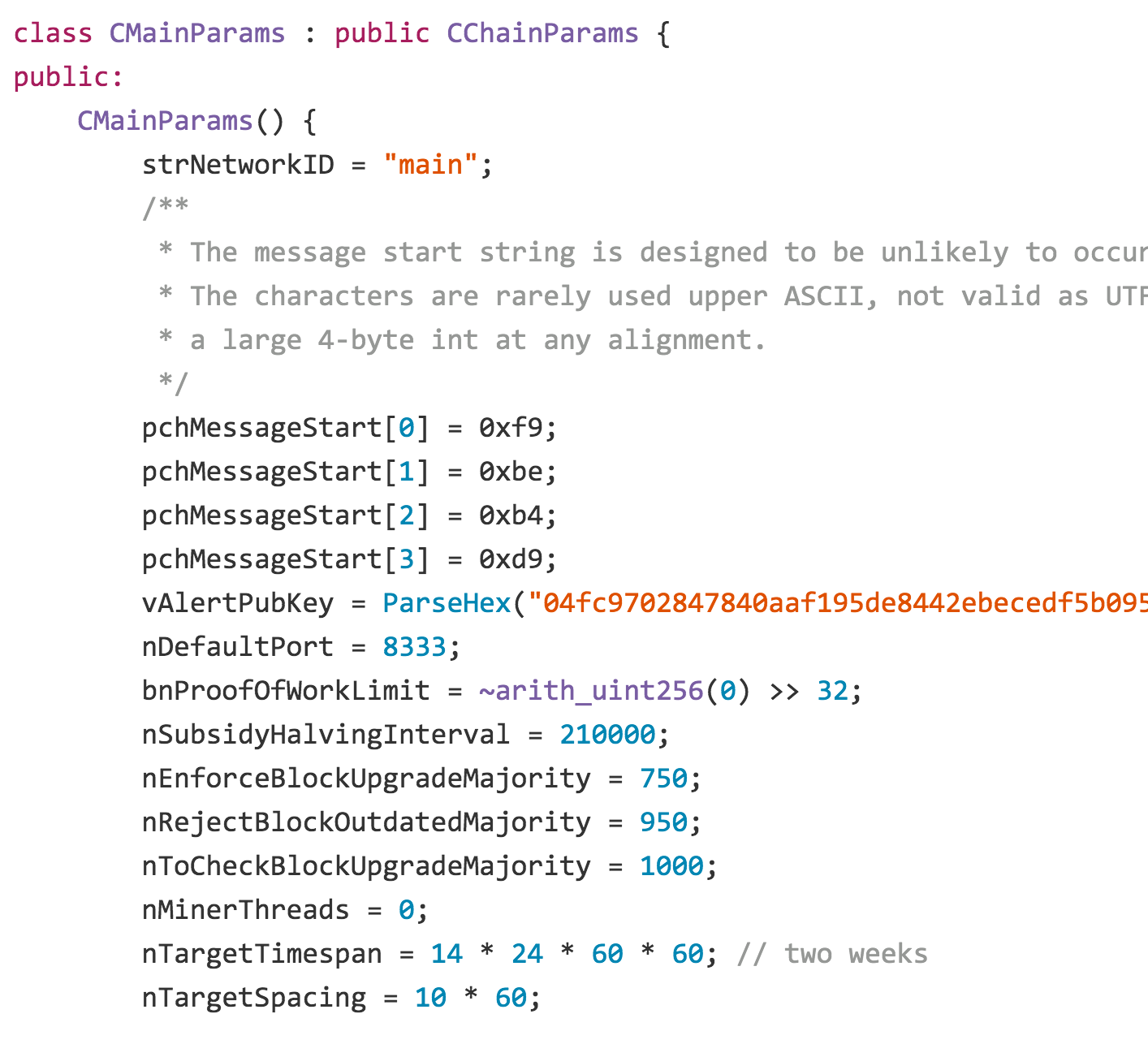 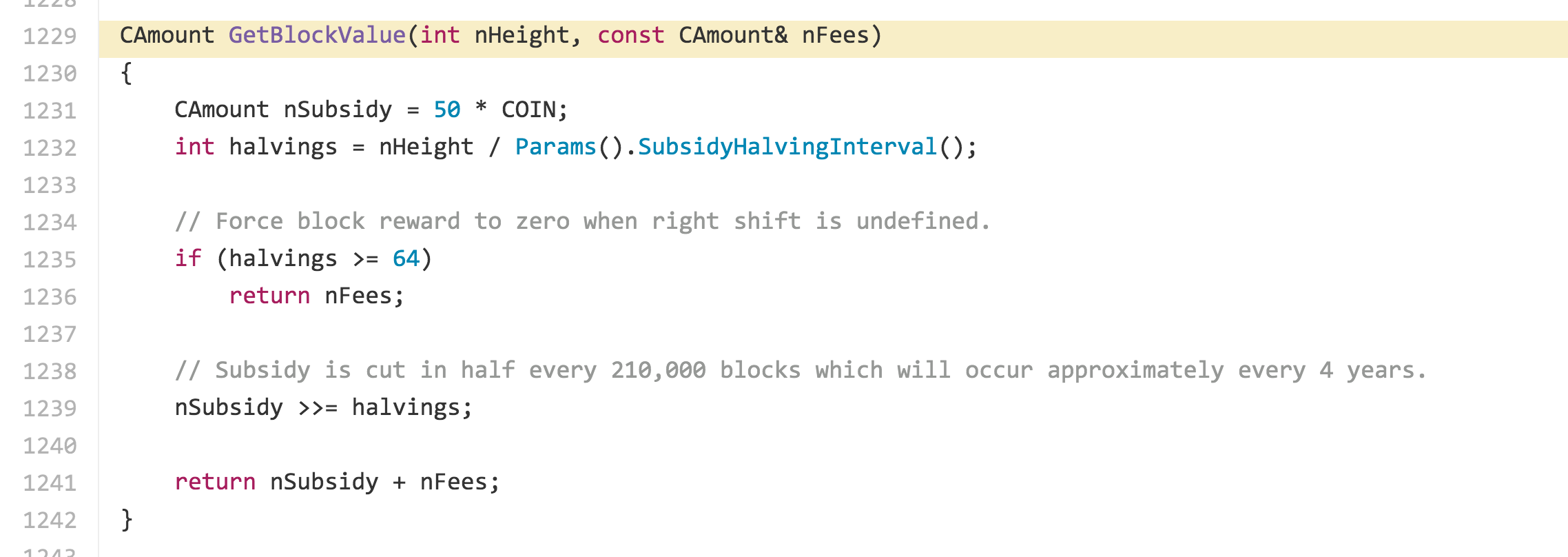 15
What happened around block 210000?
https://blockchain.info/block/00000000000000f3819164645360294b5dee7f2e846001ac9f41a70b7a9a3de1
16
17
Expected Outcome
Given the expected useful lifetime of 17 months for this miner, what is the most likely result?
18
Expected Outcome
def expected_blocks(month):
    success_probability = find_target(guess_difficulty(month)) / 2**256 
    return hashes_in_month * success_probability

def cumulative_expected_blocks(months):
    blocks = 0
    for month in range(months):
        blocks += expected_blocks(month)
        
    return blocks
Given the expected useful lifetime of 17 months for this miner, what is the most likely result?
cumulative_expected_blocks(17)
0.27717686888652143
19
Probability Refresher
What is the probability that tossing a fair coin k times produces 0 tails?
20
Probability of Finding No Blocks
With target T, what is the probability no block is found with K hashes?
21
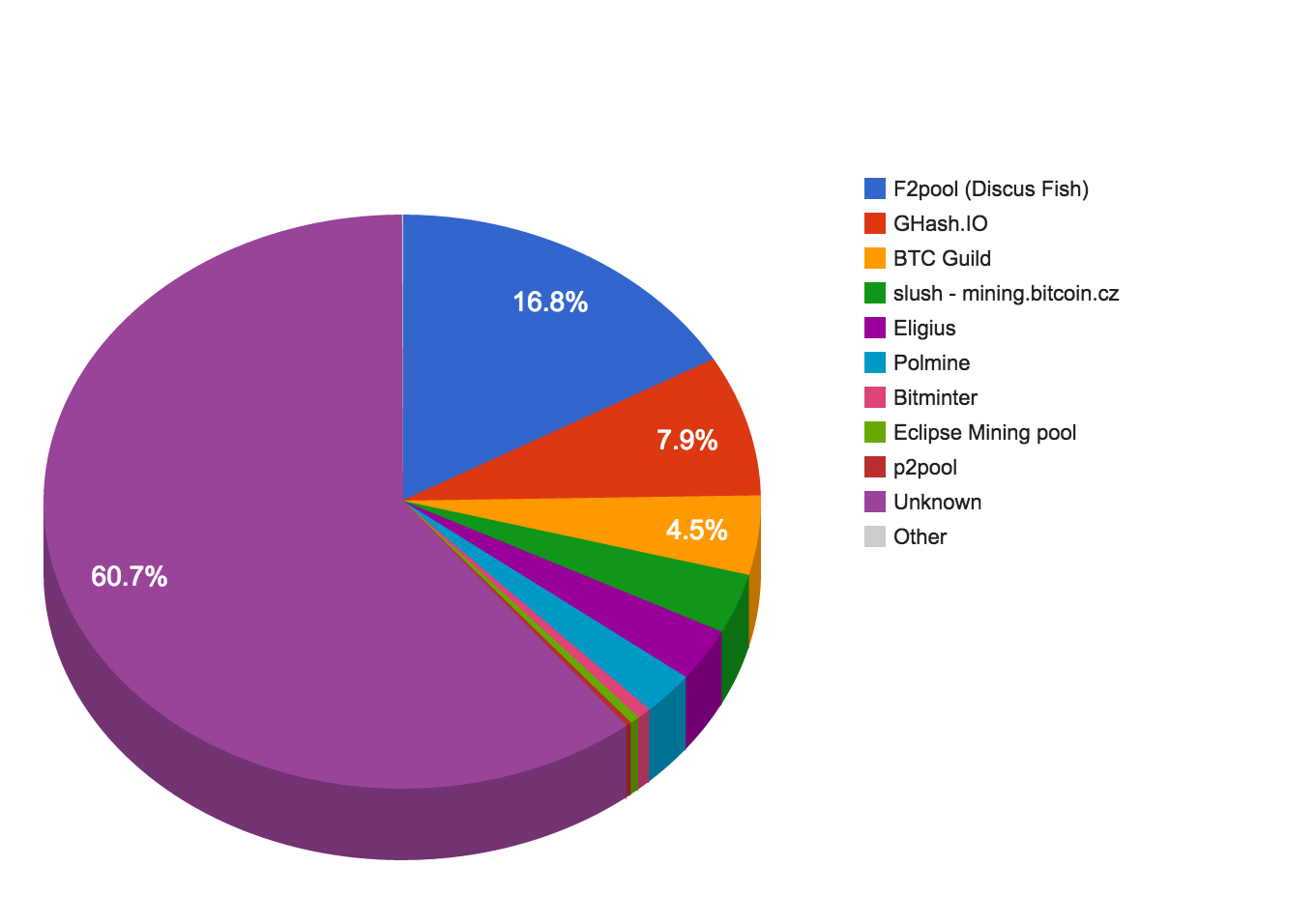 22
Mining Pools
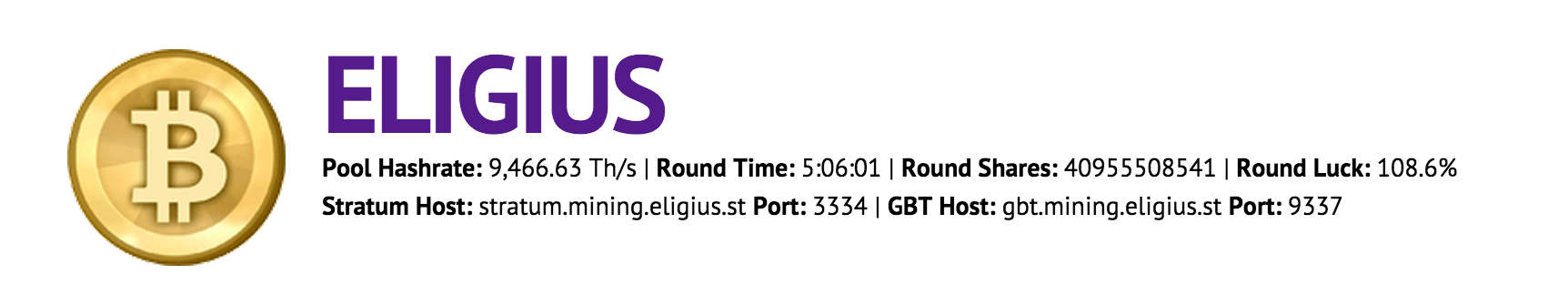 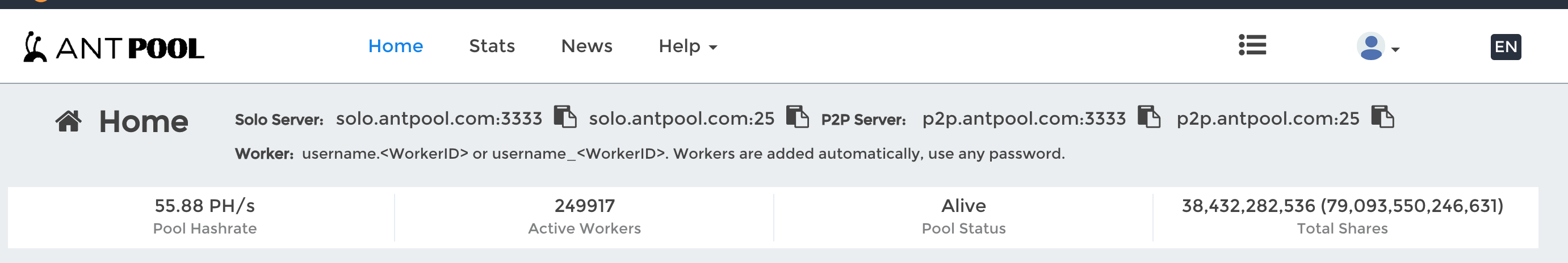 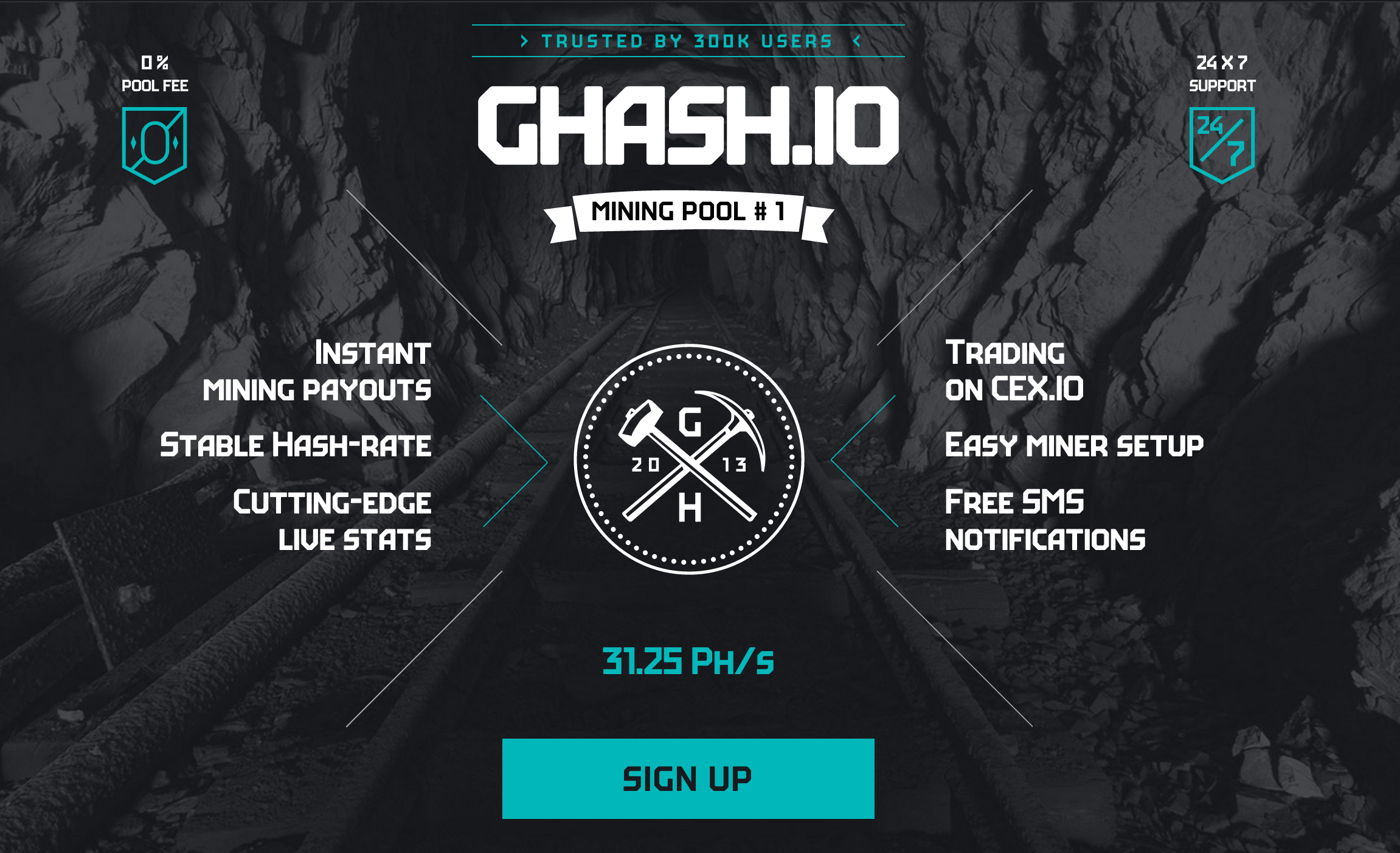 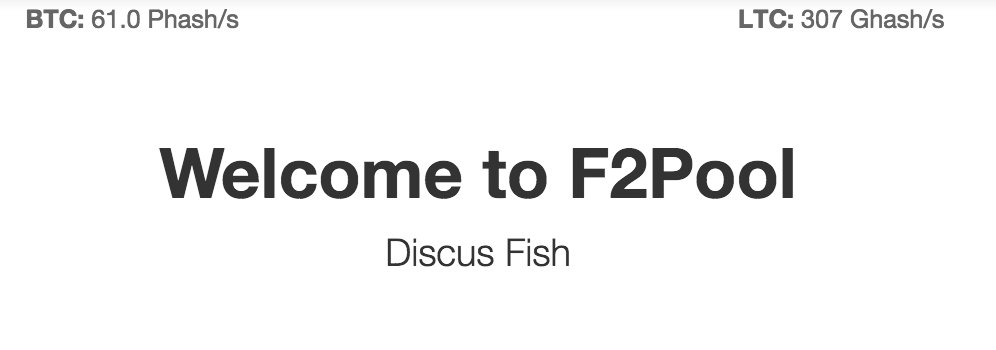 23
https://blockchain.info/pools?timespan=24hrs
Mining Power
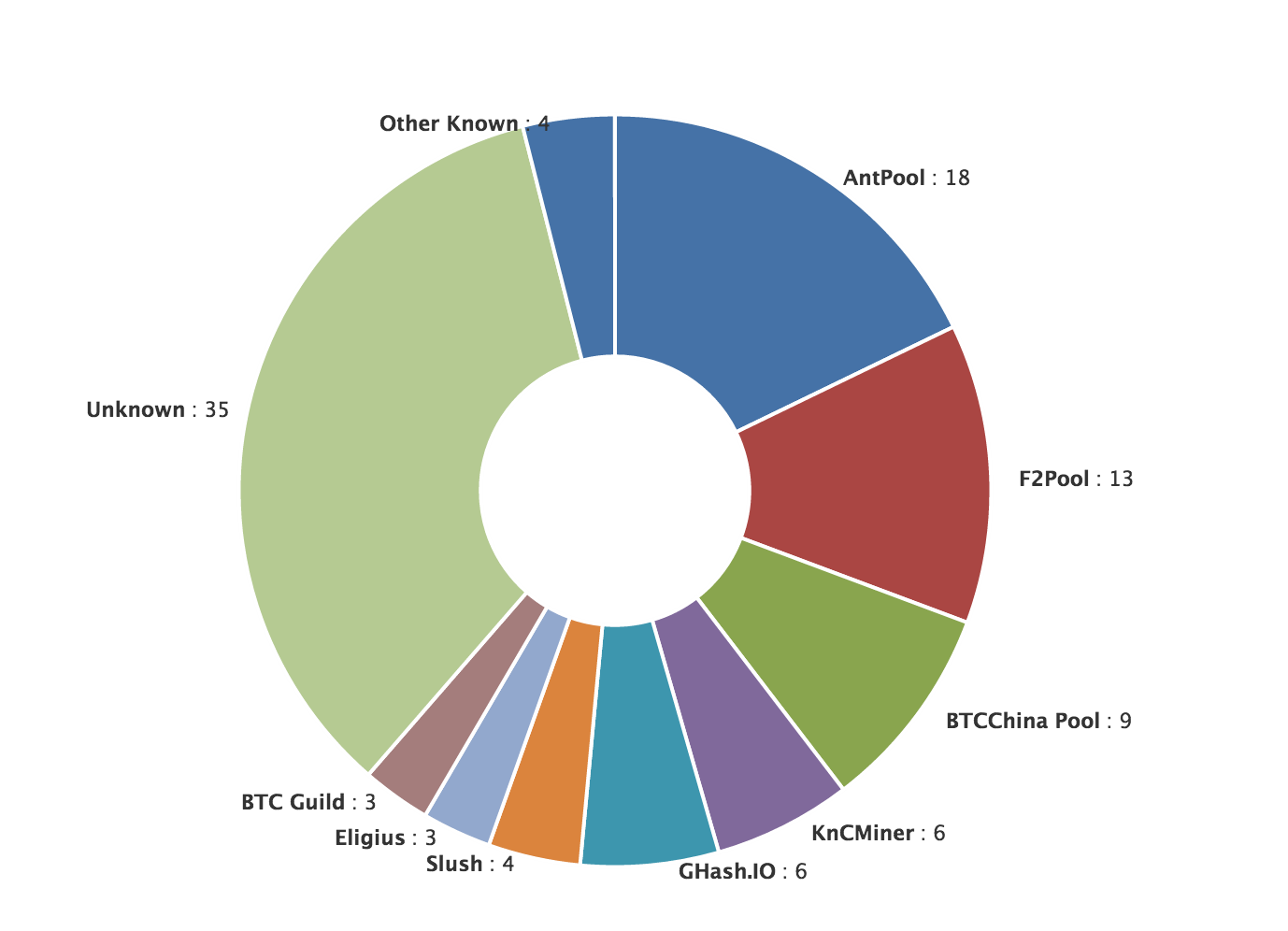 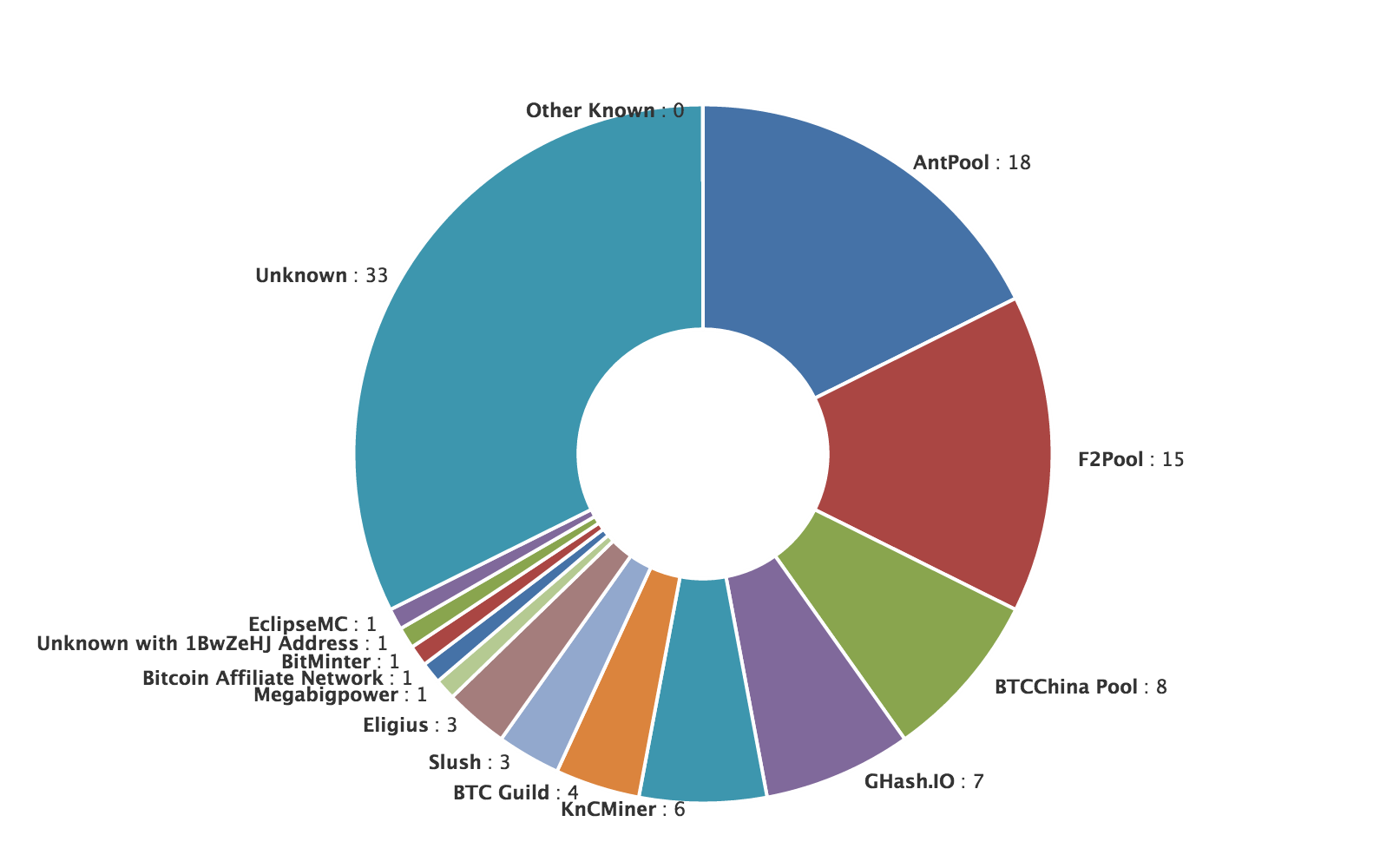 Last 4 Days
Last 24 Hours
24
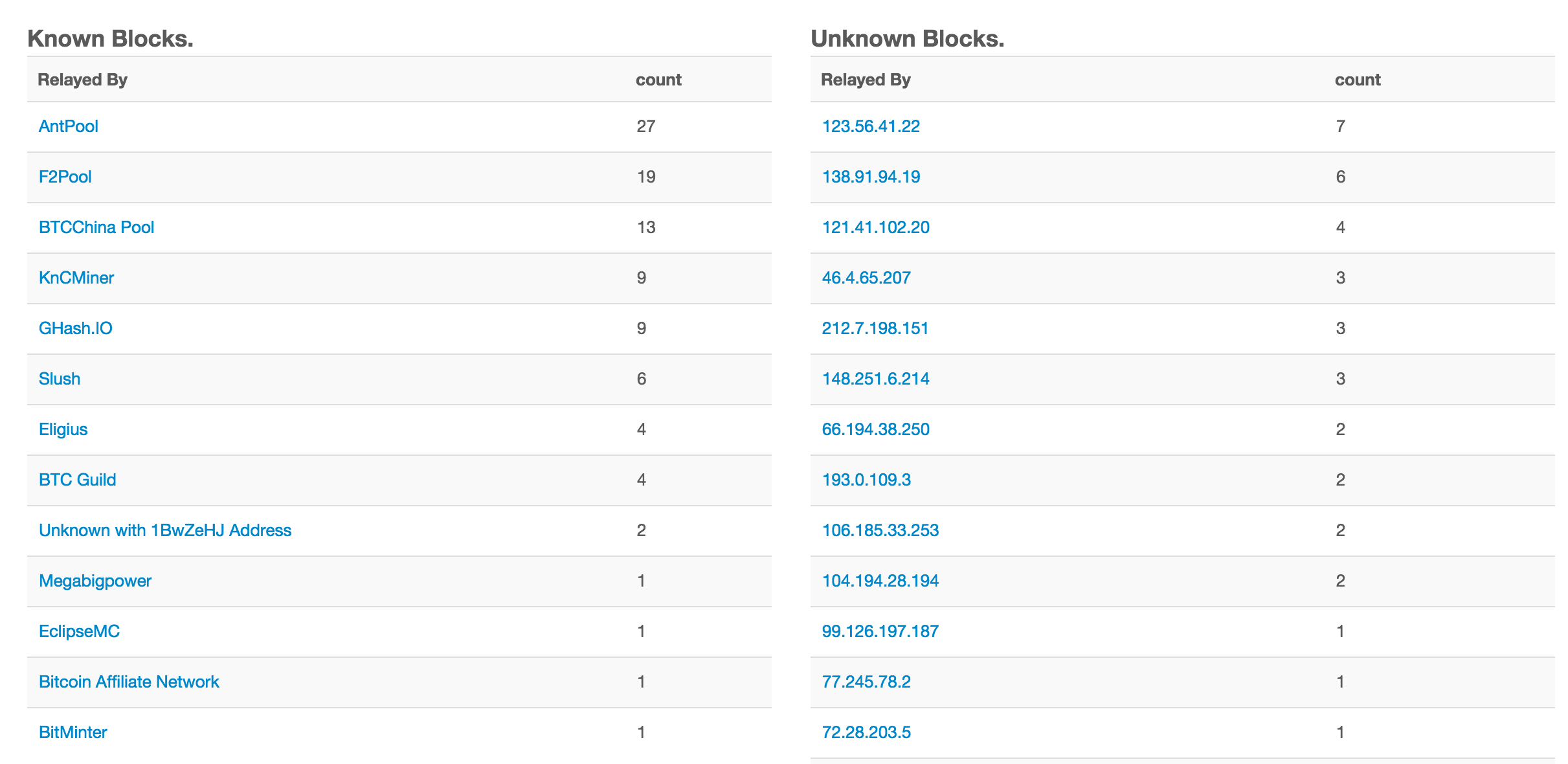 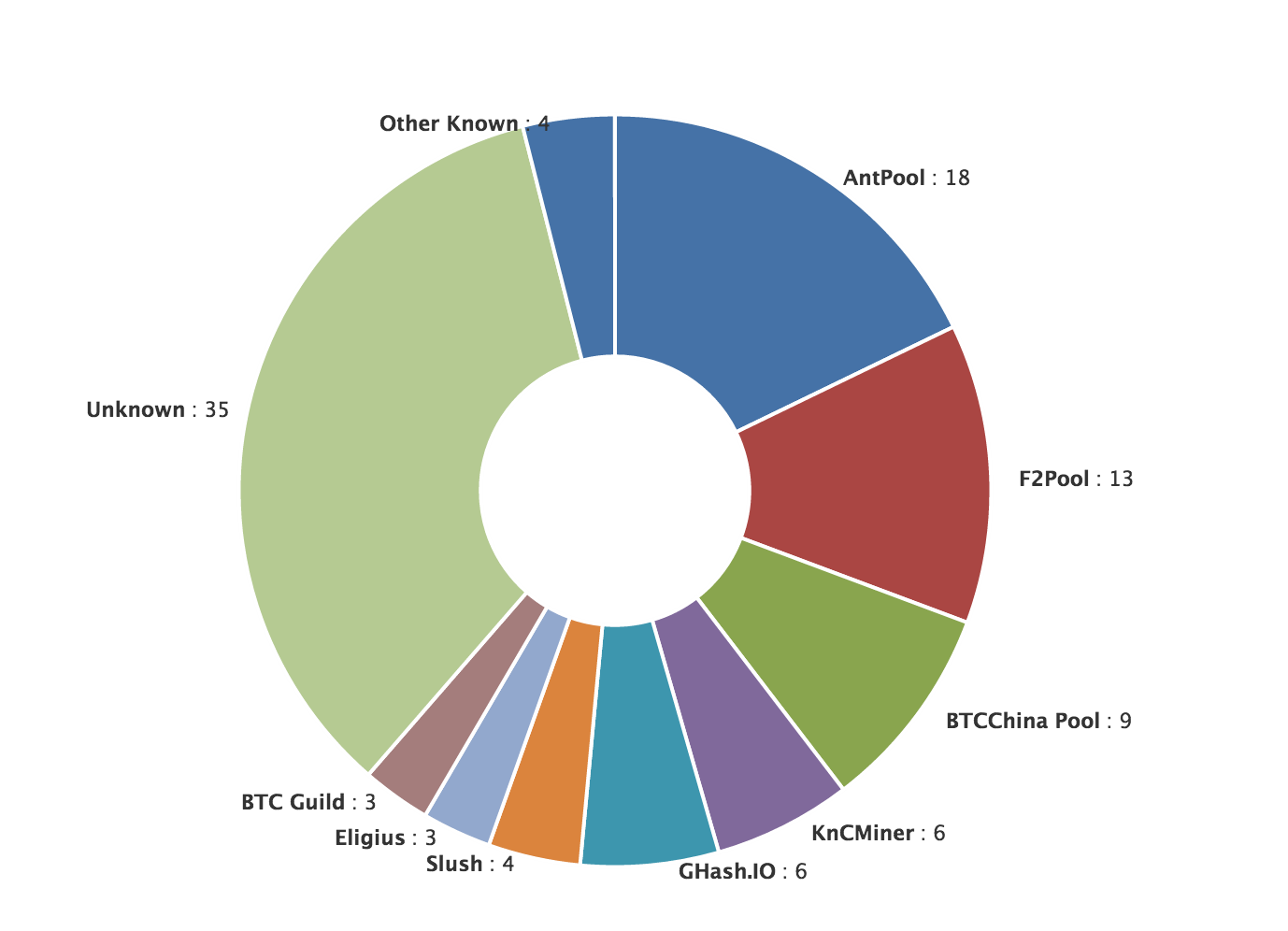 Last 24 hours
25
Mining Pools
26
Charge
“GHash.IO does not have any intentions to execute a 51% attack… it could risk our investments in physical hardware and we see no benefit from having 51% stake in mining.”
Don’t attack PointCoin yet!
Project 2 Part 1: Due Sunday
Quiz next Wednesday
If you don’t yet understand fundamentally how bitcoin works, definitely come to my office hours before then (Thursday 4-5pm, Monday 3:15-5pm)
27